Apache Tomcat
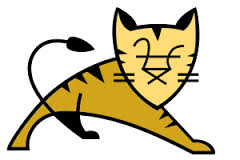 Lecture notes by Theodoros Anagnostopoulos
Apache Tomcat
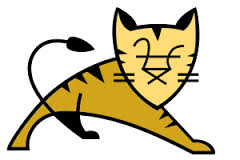 What is it?
Apache Tomcat is an open source software implementation of the Java Servlet and JavaServer Pages technologies. 
The Java Servlet and JavaServer Pages specifications are developed under the Java Community Process.
Apache Tomcat
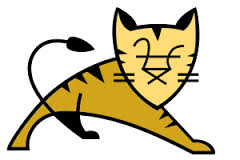 What is it? (more…)
Apache Tomcat is developed in an open and participatory environment and released under the Apache License version 2.
Apache Tomcat is intended to be a collaboration of the best-of-breed developers from around the world.
Apache Tomcat
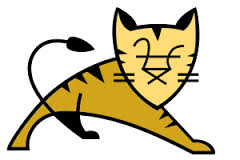 What is it? (more…)
Apache Tomcat powers numerous large-scale, mission-critical web applications across a diverse range of industries and organizations. 
Apache Tomcat is trademark of the Apache Software Foundation.
Apache Tomcat
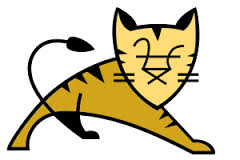 More on Apache Tomcat
Find out yourself at:
http://tomcat.apache.org/
Download Apache Tomcat
Find out yourself at:
http://tomcat.apache.org/download-80.cgi
Apache Tomcat
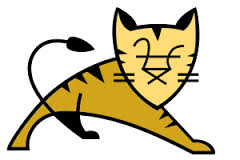 Online Tutorial:
http://www.vogella.com/tutorials/ApacheTomcat/article.html
Video Tutorial:
http://www.youtube.com/watch?v=th2fXIwyw4M
Exercise:
Download Install and Play with Apache Tomcat